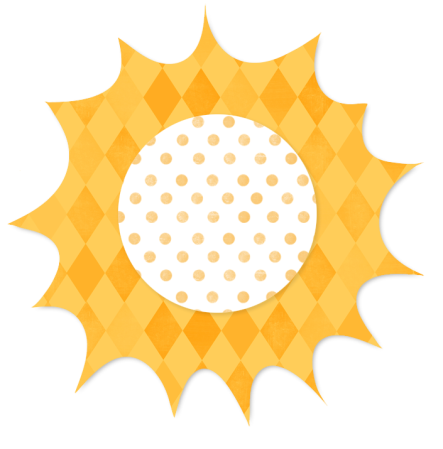 IL GABELLINO
A.S.2016/2017
NEWS NEWS NEWS NEWS
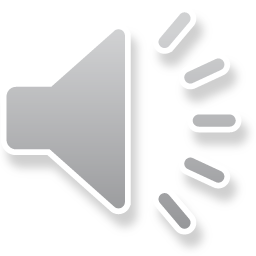 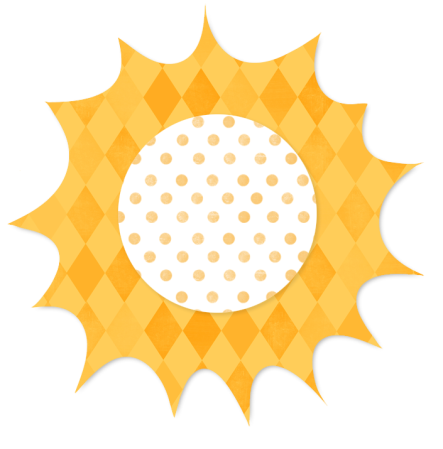 Le classi 3C, 4A, 4B, 5A, 5Bfanno esperimenti di
CODING
Ottobre 2016
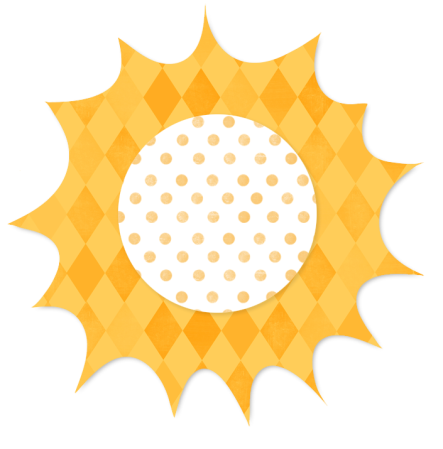 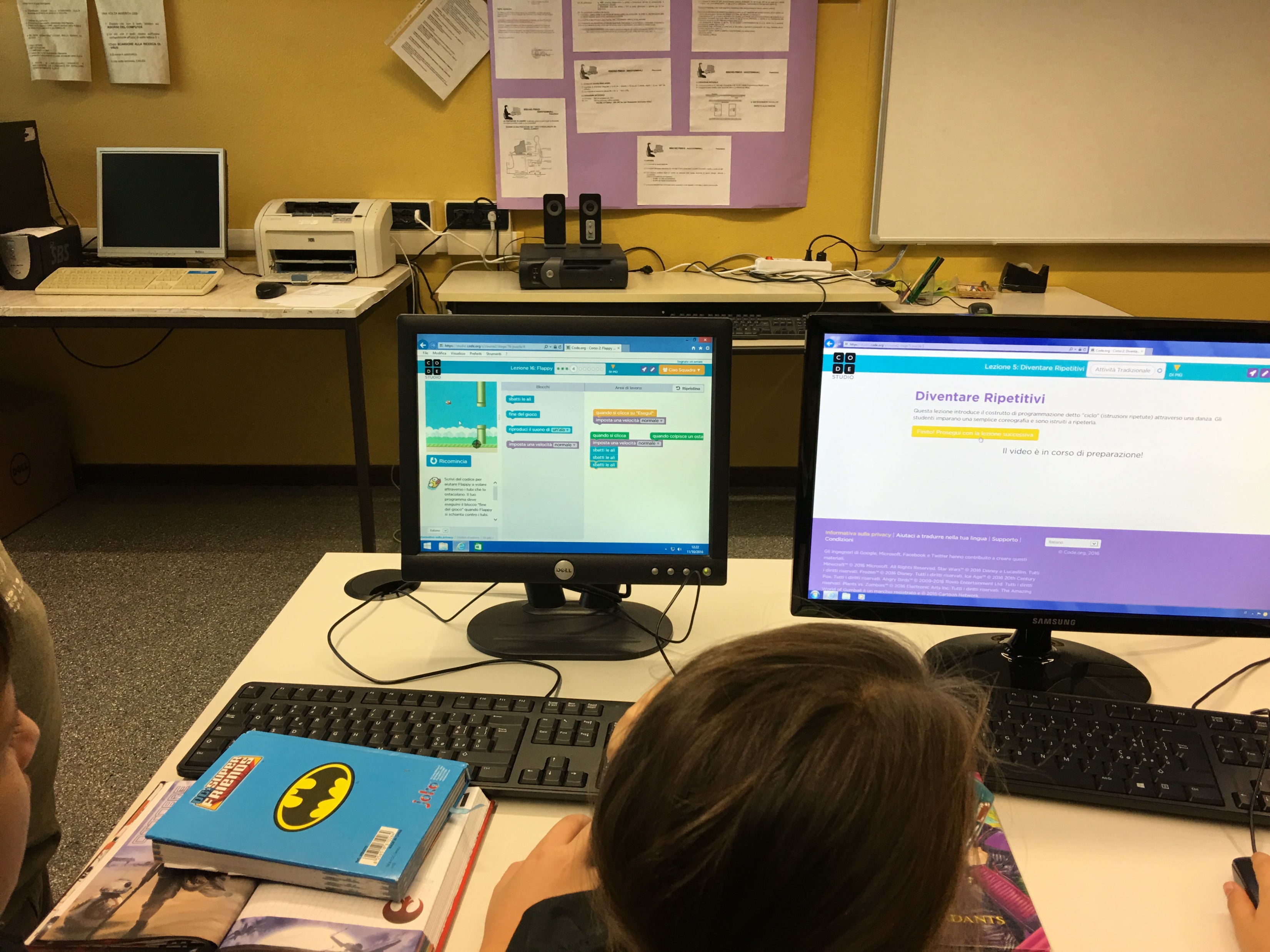 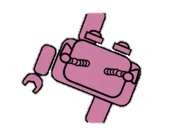 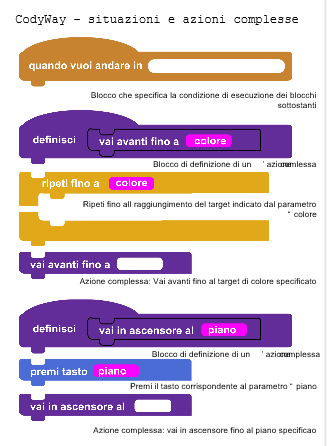 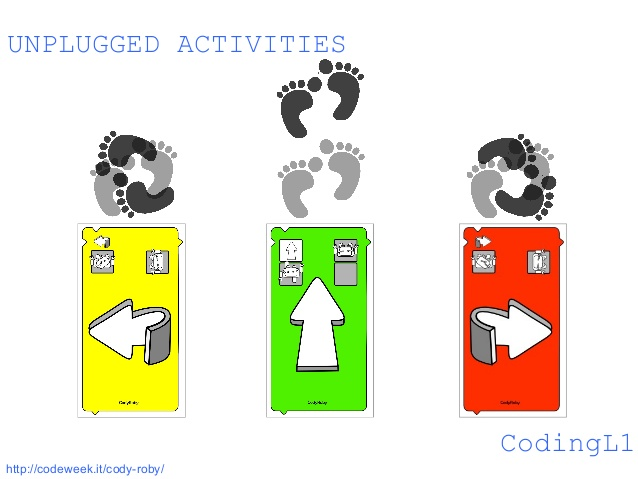 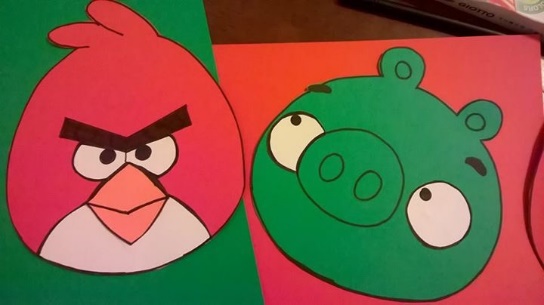 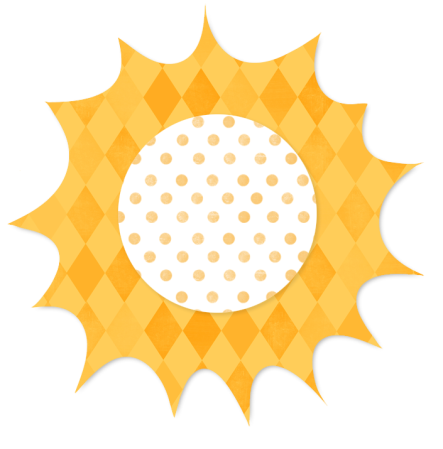 Il progetto
BEBRAS
 DELL’INFORMATICA
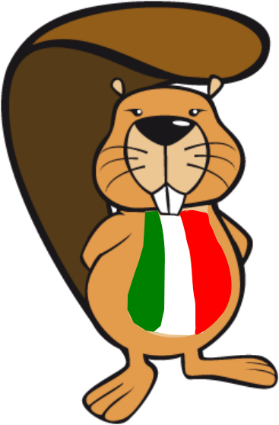 Vede protagoniste le classi 
IV A - IV B - IV C
Novembre 2016
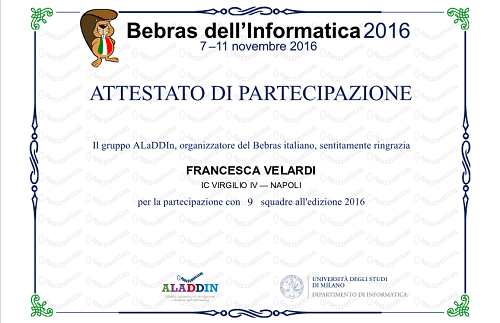 LE CLASSI QUARTE
A-B-C
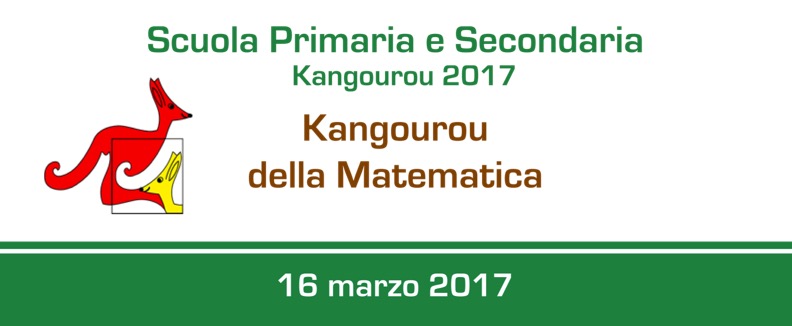 SCUOLA PRIMARIA
Alunni delle classi quarte e quinte
MARZO 2017
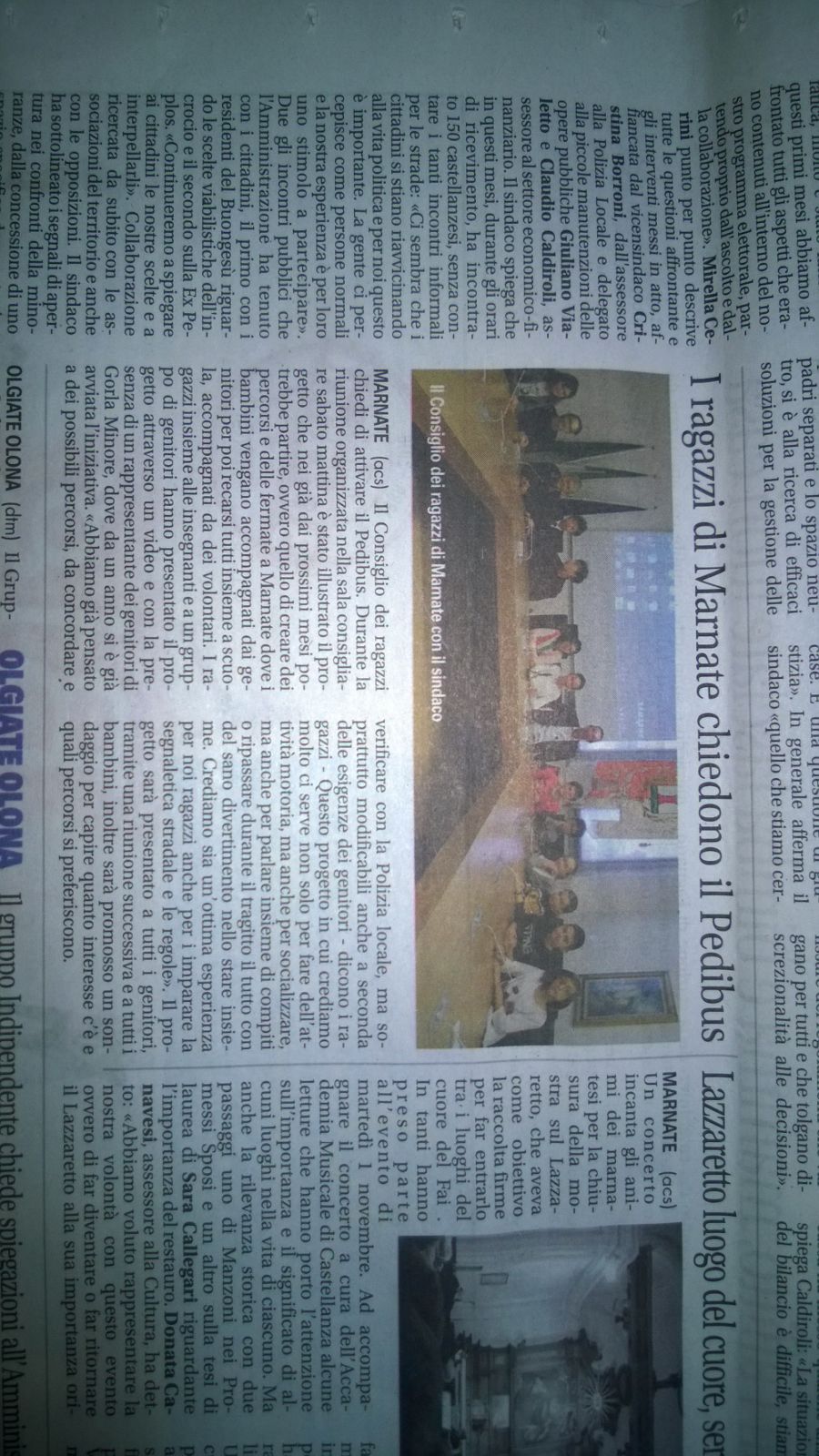 MARZO 2017
…e lo ottengono
Partenza il 24 Marzo
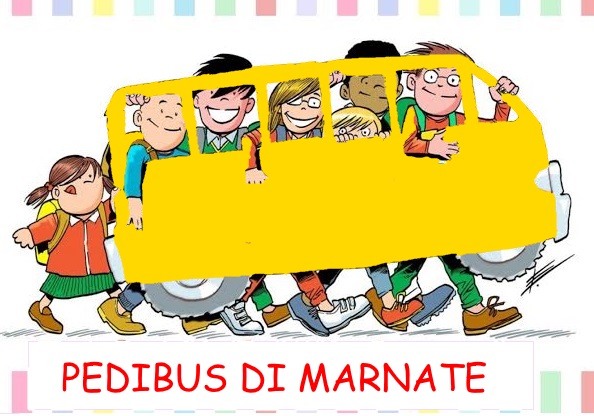 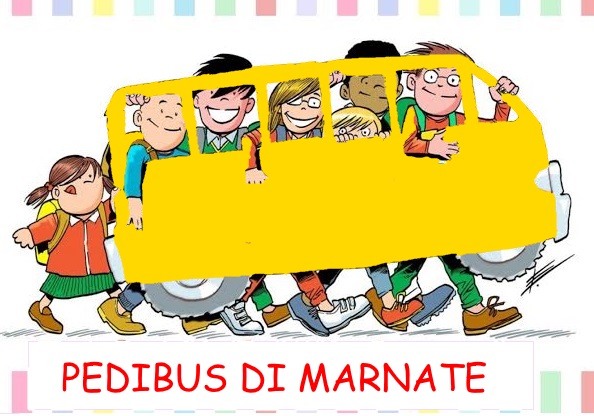 Giornalisti in erba
 in V B
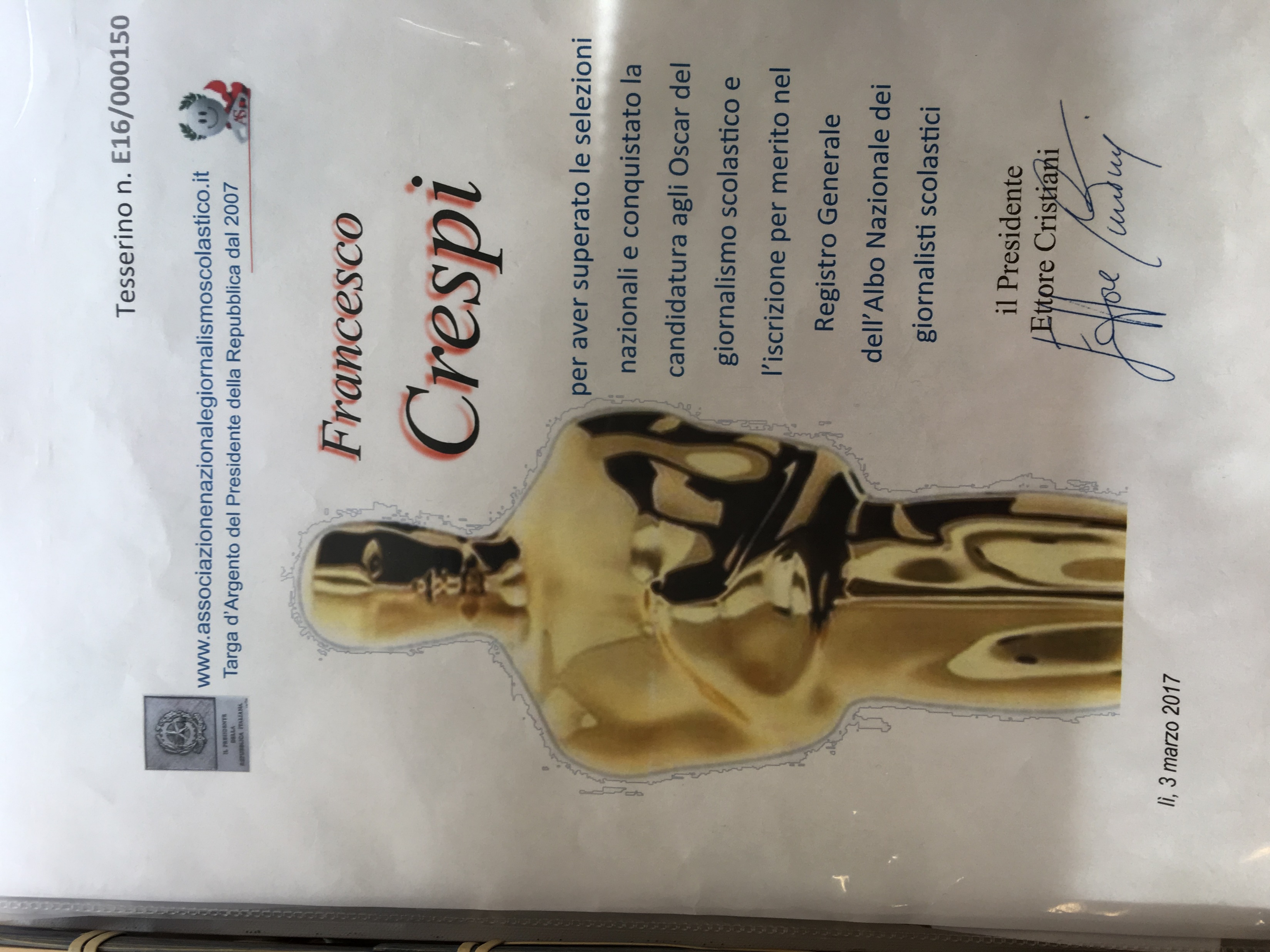 Il testo dell’articolo è pubblicato su
«Il Nostro Paese» 
(Marnate) 
https://www.dropbox.com/s/2qzqssmt5odsp9x/Il%20disastro%20aereo%20del%201959.docx?dl=0
MARZO 2017
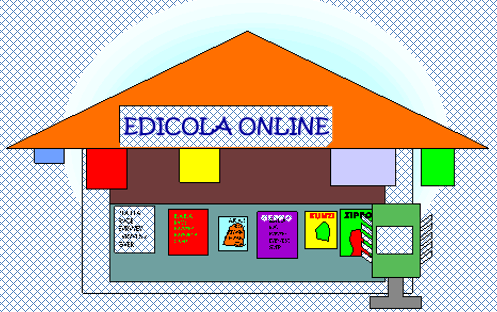